Chap. 9 - Préparer à suivre les tableaux de bord sociaux 
1. Évaluer la performance
Chap. 9 - Préparer à suivre les tableaux de bord sociaux 
1. Évaluer la performance
L’entreprise peut difficilement avancer, créer, réaliser de nouveaux projets, lancer de nouveaux produits, attaquer de nouveaux marchés, 
s'il n'y a pas des hommes et des femmes prêts à s’investir pour les porter. 
Tous ces éléments doivent être évalués, quantifiés 
pour avoir une image précise de la performance sociale de l'entreprise et de son évolution et de sa capaciter à avancer.
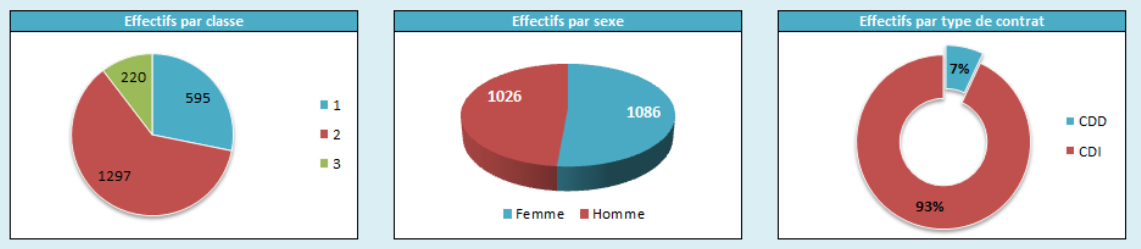